Topics Covered
18.1	What is Financial Planning?
18.2	Financial Planning Models
18.3	A Long-Term Financial Planning Model 	for Dynamic Mattress
18.4	External Financing and Growth
Financial Planning (1 of 3)
The Financial Planning Process
Analyzing the investment and financing choices open to the firm
Projecting the future consequences of current decisions
Deciding which alternatives to undertake
Measuring subsequent performance against the goals set forth in the financial plan
Financial Planning (2 of 3)
Planning Horizon
Time horizon for a financial plan
Managers are often asked to model different possible outcomes
Optimistic case
Expected case
Pessimistic case
Financial plans help managers ensure that their financial strategies are consistent with their capital budgets. They highlight the financial decisions necessary to support the firm’s production and investment goals.
Financial Planning (3 of 3)
Why Build Financial Plans?
Contingency planning
Considering options
Forcing consistency
Planning Model
Outputs
Inputs — Current financial statements. Forecasts of key variables (such as sales or interest rates).
Planning Model — Equations specifying key relationships.
Outputs — Projected financial statements (pro forma). Financial ratios. Sources and uses of funds.
Financial Planning Models (1 of 3)
Inputs
Financial Planning Models (2 of 3)
Pro Formas
Projected or forecasted financial statements
Percentage of Sales Model
Planning model in which sales forecasts are the driving variable and most other variables are proportional to sales
Balancing Item
Variable that adjusts to maintain the consistency of a financial plan
Also called a plug
Financial Planning Models (3 of 3)
Net Income
Retained Earnings
Dividends
New Assets
Retained Earnings
External Financing
New Equity
New Debt
External Financing
By entering data provided for each variable, the remaining variable is the “plug”
Data is determined by “policy” or “rules” established by the company
Dynamic Mattress (1 of 7)
2016 Financial Statements
Dynamic Mattress (2 of 7)
2016 Financial Statements
Dynamic Mattress (3 of 7)
2017 Pro Forma Statements
Dynamic Mattress (4 of 7)
2017 Pro Forma Statements
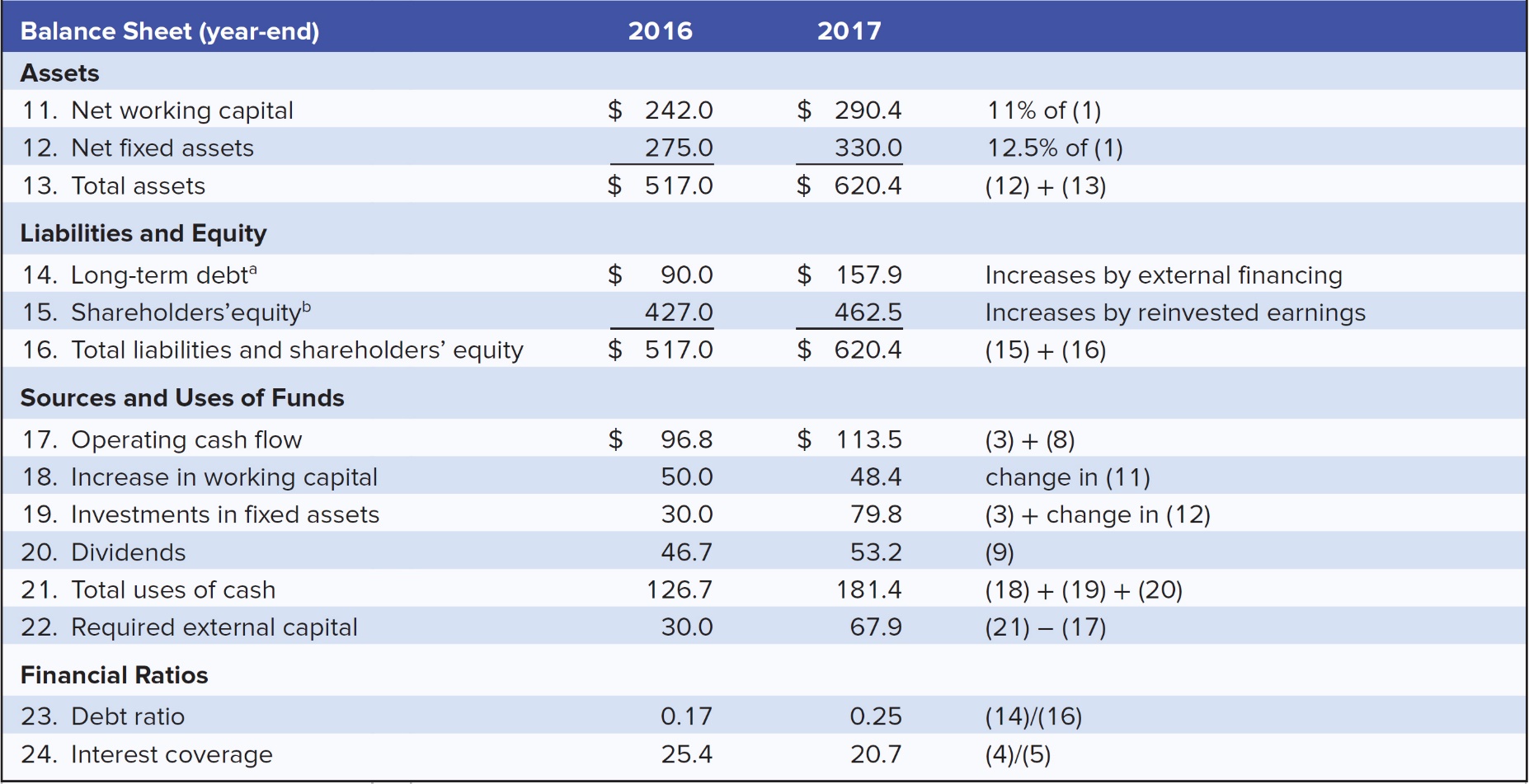 Dynamic Mattress (5 of 7)
Dynamic Mattress (6 of 7)
Dynamic Mattress (7 of 7)
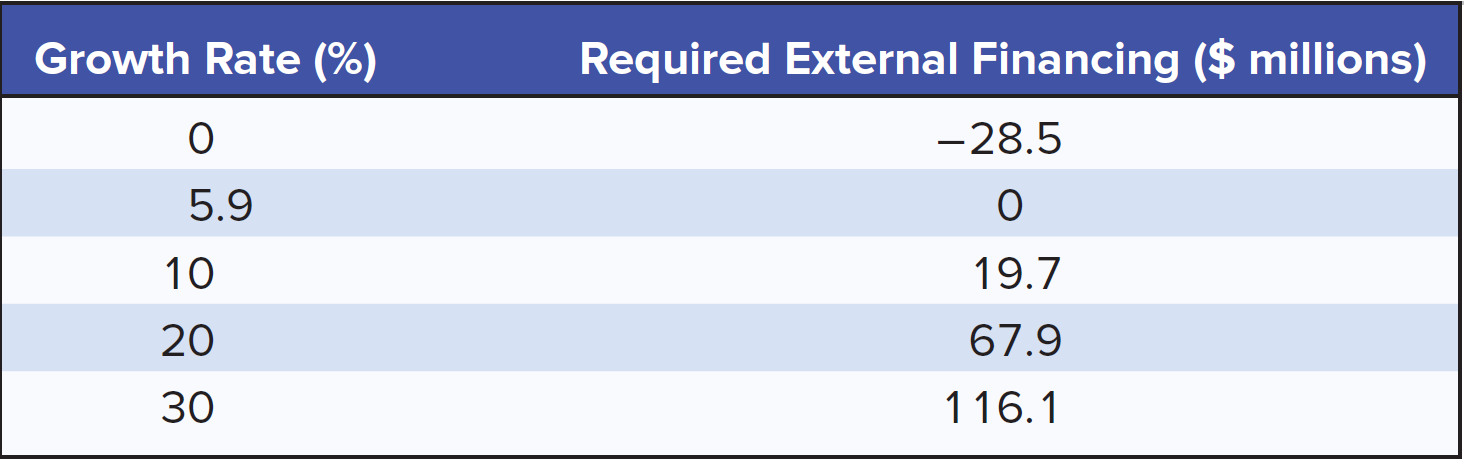 Required external financing 
= (net assets/sales) × increase in sales - retained earnings
Pitfalls
Many models ignore realities such as depreciation, taxes, etc.
Percent of sales methods are not realistic because fixed costs exist
Most models generate accounting numbers not financial cash flows
Adjustments must be made to consider these and other factors
If factories are operating below full capacity, sales can increase without investment in fixed assets
Beyond some sales level, new capacity must be added
External Financing and Growth (1 of 2)
Where the sloping line crosses the horizontal axis, external financing is zero
The firm is growing as fast as possible without resorting to new security issues
Called the internal growth rate
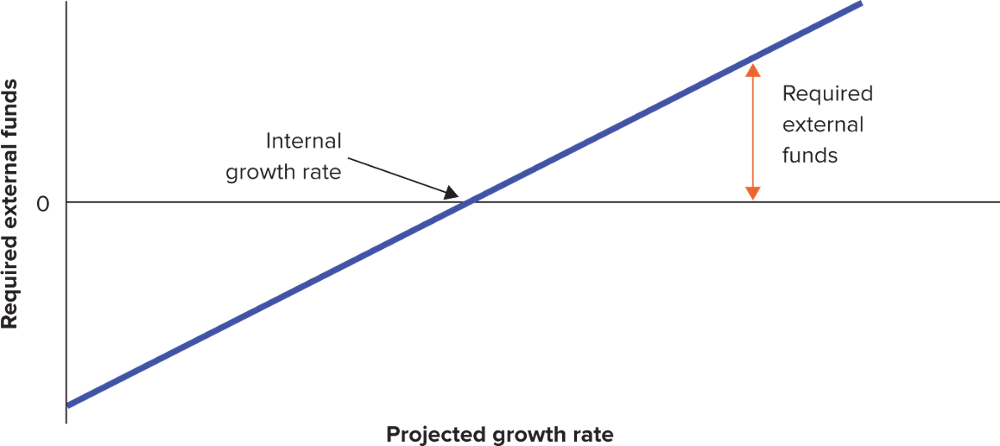 External Financing and Growth (2 of 2)
Sustainable growth rate — Steady rate at which a firm can grow without changing leverage
Sustainable growth rate = plowback ratio × return on equity